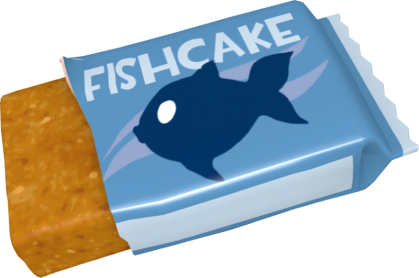 SpaceChem
A Game Review
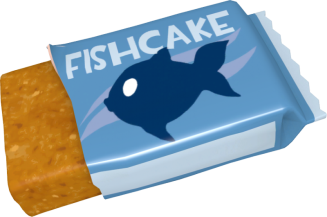 Developer: Zachtronics Industries
Genre: Puzzle
Price: $14.99
Hardware Requirement
OS: Windows XP SP3 / Vista / 7 (As Reviewed)
Processor: 2.0 GHz Processor
Memory: 1GB RAM
Hard Disk Space: 300MB
Video Card: frame buffer support recommended
SpaceChem
Given chemical inputs, generate the required compounds.
Design a machine using various commands to accomplish this.
Overview
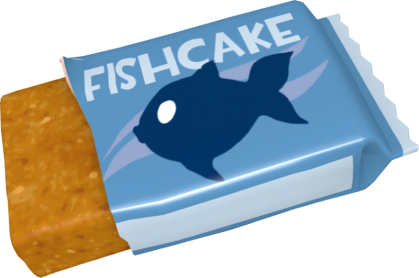 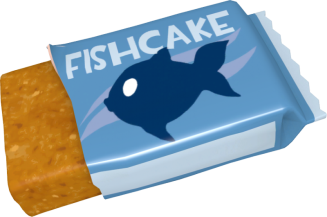 Minimal story told through vignettes after beating certain stages.
You are a new reaction engineer and strange things are happening.
Giant Pyramids, Squids, and people going insane?
Fishcakes.
Story
Designs reactions given input compounds and required outputs
Player takes on the role of a new reaction engineer of the SpaceChem corporation.
Player Role
Installed through Steam. 
Also available on the Ubuntu store and directly from Zachtronics Industries.
Coming soon to iOS.
Installation
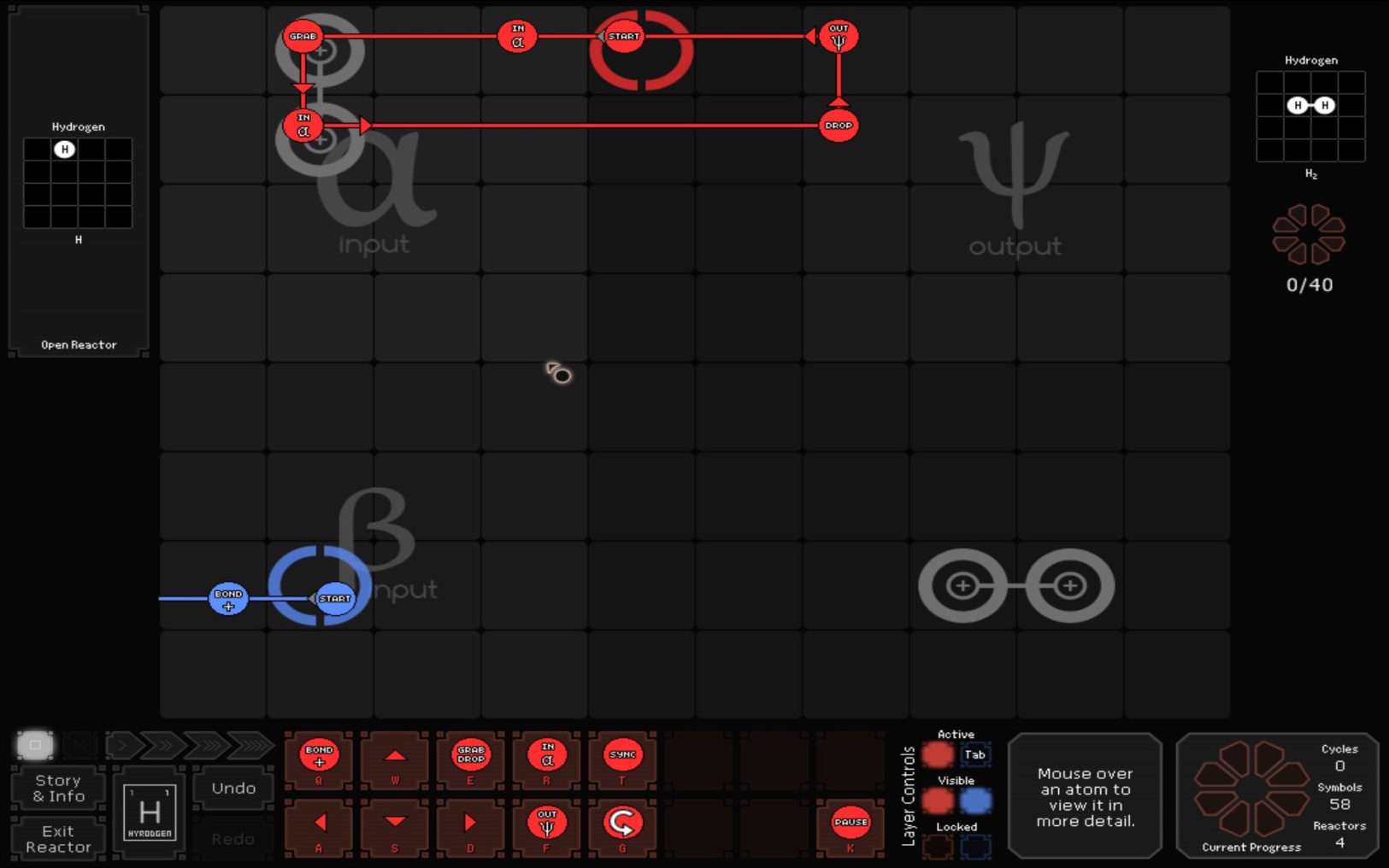 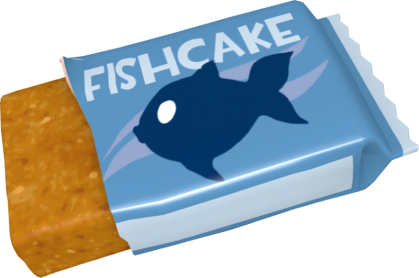 Interface - Reactor
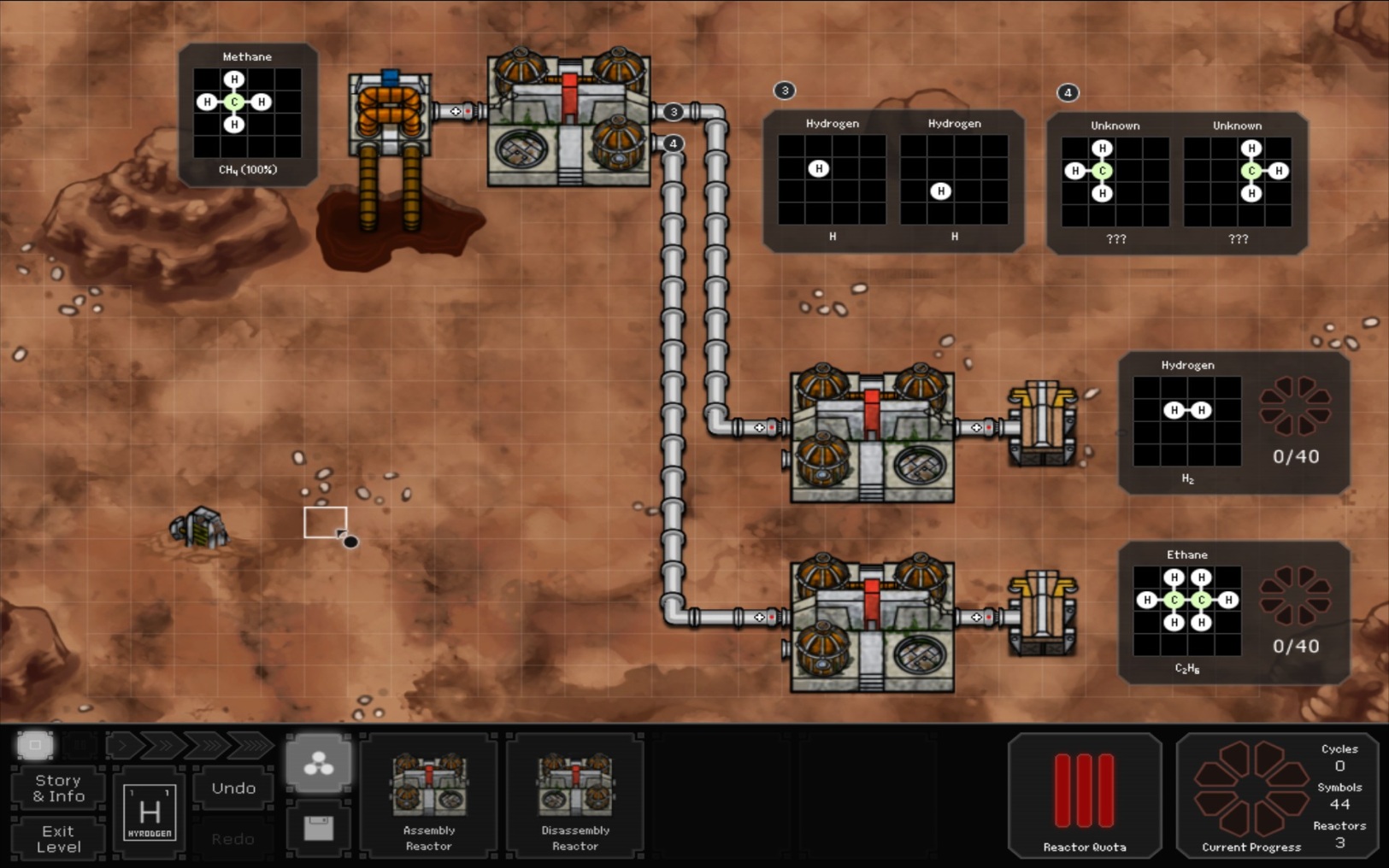 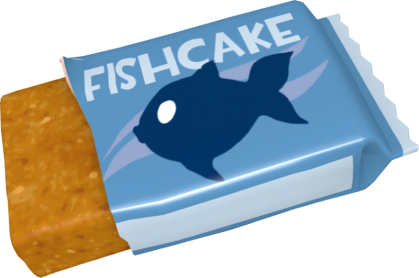 Interface - Production
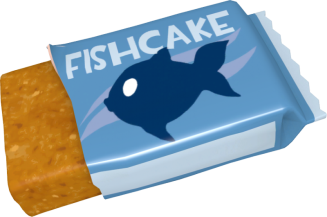 Easy
Medium
Hard
OMG, My Brain Just Melted
Gameplay
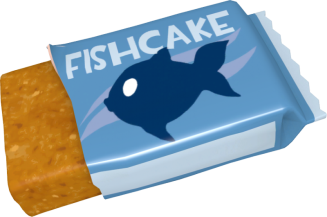 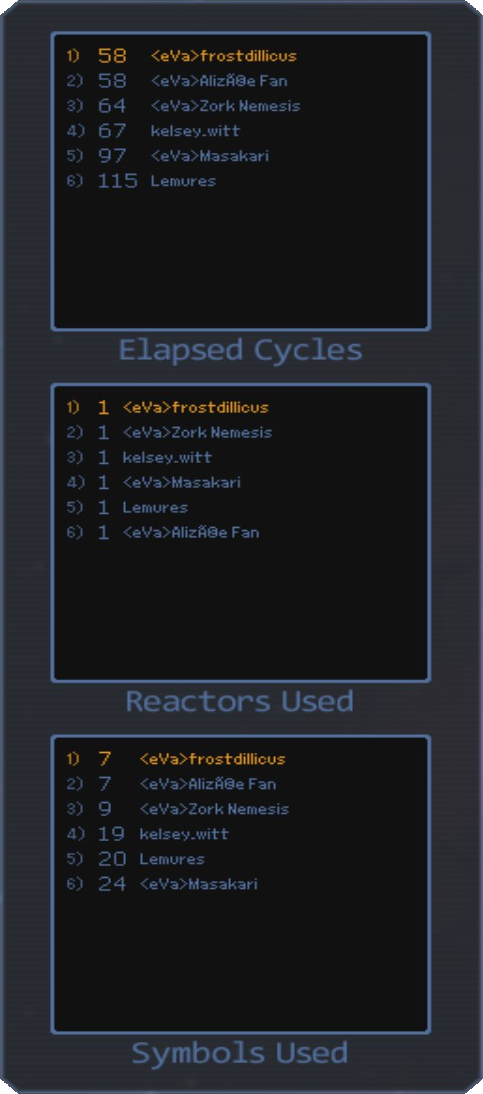 Scoring
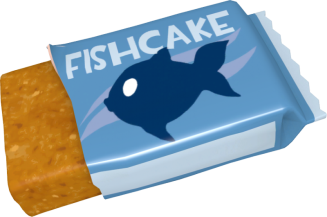 Very simple artwork even for production levels.
Animation is quite fun to watch.
Good use of color to differentiate what is going on during a reaction.
Artwork
Music is very catchy, yet laid back enough to not get on your nerves.
Sound is well designed and appropriate for the conditions.
Sound and Music
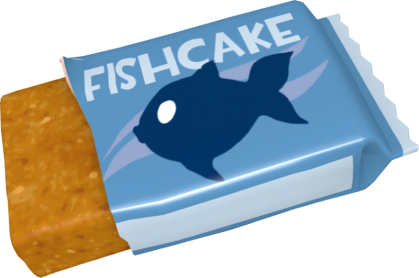 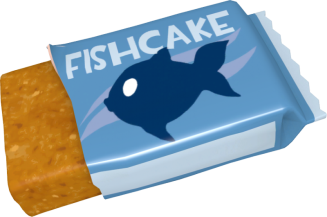 Research Net provides the Journal of Reaction Engineering.  Regularly released new Puzzles.
Ability to create your own puzzles and share them with friends.
Special Features
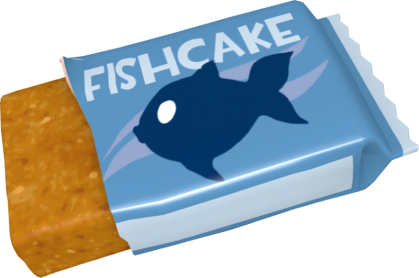 Game Review
My Thoughts
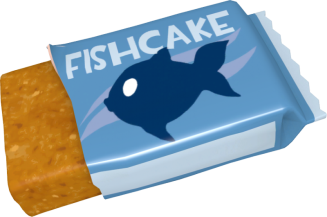 Very unique puzzle game.
Challenging puzzle progression.
Keeps you thinking about puzzles long after you shut down the game.
Built in YouTube solution recording.
Combination of Chemistry and Space!
The Good.Why is it fun?
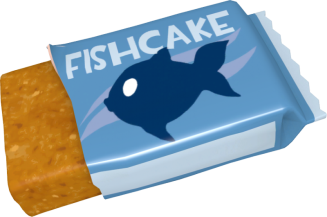 Debugging complex reactions can be tedious. 
No way to rewind a reaction to see what the state was before it crashed.
Sometimes you get very few research tasks to prepare you for complex production tasks.
The Bad.What is not fun?
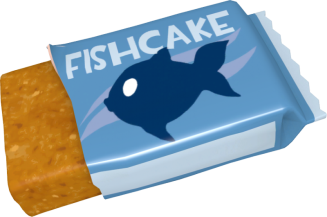 Puzzle genre is very popular. Why SpaceChem?
SpaceChem is a unique blend of science and puzzle.
No “right” solution to any problem.
SpaceChem outside the  Vacuum.
Game is Rated E.
Very reliant on critical thinking and logic.
Difficulty scales to a point where it might be too difficult for children.
Audience
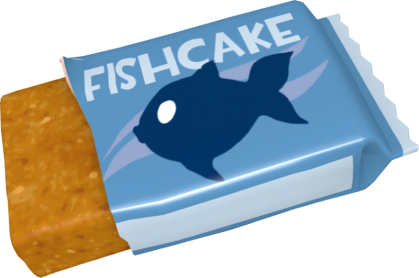 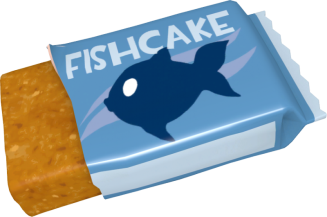 Debugging complex reactions can be quite difficult.
No rewind function for reactions.
When a reaction crashes, you can not look at the other reactors during production.
Design Mistakes
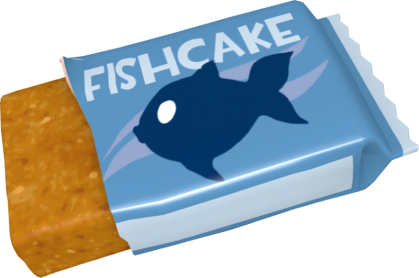 Summary
SpaceChem! Waldos! Fishcake!
Weaknesses
Strengths
Debugging complex reactions is very difficult.
Production can stall and you have no idea why.
Innovate puzzles. 
Addictive gameplay.
Extensible through Research Net.
The Good.The Bad.
Should you buy SpaceChem?
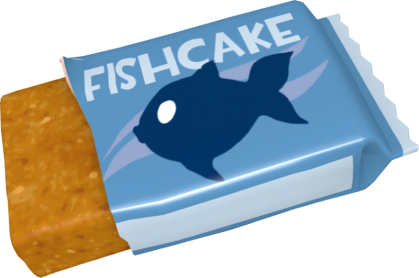 Well, should you punk?
YES
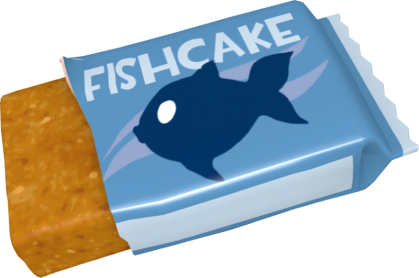 Robin Walker even thinks so.
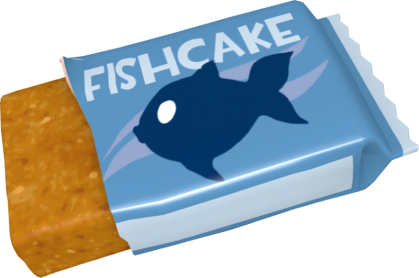 “Pretty much the greatest game ever made.” – Robin Walker
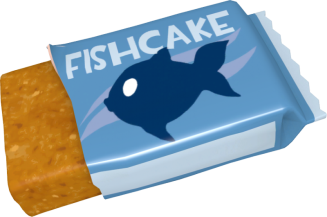 Add a rewind feature after a reaction has crashed.
Allow players to step through reactions much like a Debugger does.
Improvements?
SpaceChem!
Any Questions?
Comments?
Desire to eat Fishcake?
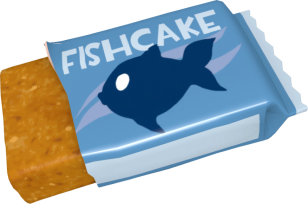